Planejamento Estratégico
Prof. Me. Diego Fernandes Emiliano Silva
Unidade 1 | Estratégia empresarial
Prof. Me. Diego Fernandes Emiliano Silva diegofernandes.weebly.com
1
SEÇÃO 1.1
Evolução do conceito de estratégia. Principais escolas e pensadores de estratégia
Unidade 1 | Estratégia empresarial
Prof. Me. Diego Fernandes Emiliano Silva diegofernandes.weebly.com
2
O que é uma empresa...
EMPRESA
Unidade 1 | Estratégia empresarial
Prof. Me. Diego Fernandes Emiliano Silva diegofernandes.weebly.com
3
Uma empresa
Organização formal
Disponibilizar / vender bens e serviços
Finalidade: Gerar resultado (lucro)
Produção
Vendas/ marketing
EMPRESA
RH
Finanças/ Contabilidade
Unidade 1 | Estratégia empresarial
Prof. Me. Diego Fernandes Emiliano Silva diegofernandes.weebly.com
4
Isso, através de uma gestão
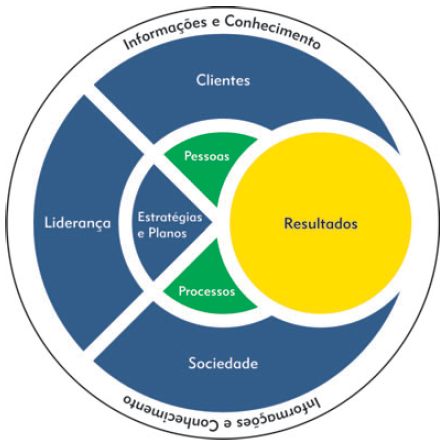 Fonte: FNQ, caderno introdutório, 2008, p. 10
Unidade 1 | Estratégia empresarial
Prof. Me. Diego Fernandes Emiliano Silva diegofernandes.weebly.com
5
E com o seguinte funcionamento básico
Recursos tangíveis

Recursos intangíveis

Recursos humanos
Bens

&

Serviços
EMPRESA

Processos de transformação
Inputs ou 
entradas
Outputs ou 
saídas
Unidade 1 | Estratégia empresarial
Prof. Me. Diego Fernandes Emiliano Silva diegofernandes.weebly.com
6
Tendo como contexto
Novas exigências dos mercados consumidores
Desequilíbrios entre oferta e demanda
Globalização
Aumento da competitividade
Evolução da tecnologia
Disputa por recursos escassos
Unidade 1 | Estratégia empresarial
Prof. Me. Diego Fernandes Emiliano Silva diegofernandes.weebly.com
7
O que pede uma revolução organizacional
Operações sob a forma de redes (ecossistemas) dinâmicas e abertas
Visa auto regulação
Colaboração em grande escala
Agrupamento
Cooperação
Adaptação das pessoas
Integrantes conscientes de sua interdependência investem no desenvolvimento de relações mutuamente vantajosas
Unidade 1 | Estratégia empresarial
Prof. Me. Diego Fernandes Emiliano Silva diegofernandes.weebly.com
8
Não esquecendo das interações empresarias
AMBIENTE
economia
concorrência
recursos naturais
Processo
Sistema Empresa
ENTRADAS
SAÍDAS
Leis, conceitos
 e padrões
política
tecnologia
sociedade
Fonte: Batista, 2006, p.19
Unidade 1 | Estratégia empresarial
Prof. Me. Diego Fernandes Emiliano Silva diegofernandes.weebly.com
9
Dessa forma
Organizações têm buscado melhorias em seus processos e resultados

Os empresários buscam com isso tornarem-se mais competitivos e interconectados

Planejamento estratégico é fundamental
Unidade 1 | Estratégia empresarial
Prof. Me. Diego Fernandes Emiliano Silva diegofernandes.weebly.com
10
Conceitos gerais
Planejamento estratégico
Unidade 1 | Estratégia empresarial
Prof. Me. Diego Fernandes Emiliano Silva diegofernandes.weebly.com
11
Estratégia
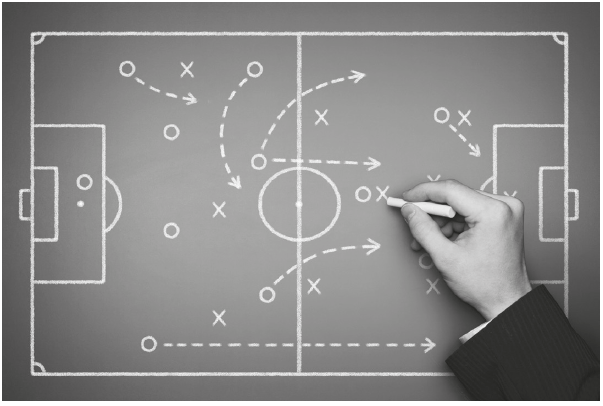 Pinto, p. 10, 2016
Objetivos
Estratégias
Resultados
Unidade 1 | Estratégia empresarial
Prof. Me. Diego Fernandes Emiliano Silva diegofernandes.weebly.com
12
Contexto mundial
1ª Rev. industrial (Inglaterra, 1760-1860)
Tear mecânico e aprimoramento da máquina a vapor
Pequenas empresas familiares pouco mecanizadas

2ª Rev. Industrial (Alemanha, França, Rússia, Itália + Inglaterra, 1860-1900
Aço, energia elétrica, derivados de petróleo, motor a explosão, locomotiva a vapor, produtos químicos
Maior capacidade de produção

3ª Ver. Industrial (XX-XXI)
Computador, celular, engenharia genética, etc.
Maior capacidade de produção, comunicação e mercado de massa
Unidade 1 | Estratégia empresarial
Prof. Me. Diego Fernandes Emiliano Silva diegofernandes.weebly.com
13
Contexto da estratégia no Brasil
Governo Getúlio Vargas (1930-1945; 1951-1954) 
Décadas de 30 e 40... do rural para o urbano industrial: siderurgia + combustíveis

Governo Juscelino Kubitschek (1956-1961)
Plano de Metas; Brasília; desenvolvimento indústria de bens duráveis (Volkswagen 23.03.1953)

Ampliação dos mercados → Desenvolvimento empresarial → Concentração industrial

Surgimento da estratégia como forma de moldar forças de mercado, ambiente competitivo, político e econômico
Unidade 1 | Estratégia empresarial
Prof. Me. Diego Fernandes Emiliano Silva diegofernandes.weebly.com
14
Vantagem competitiva
Vantagem competitiva também se relaciona com estratégia

Fazer algo melhor ou diferente que os meus concorrentes para agregar valor para os meus clientes e Stakeholders (interessados e/ ou intervenientes)
Unidade 1 | Estratégia empresarial
Prof. Me. Diego Fernandes Emiliano Silva diegofernandes.weebly.com
15
Exemplo de estratégia
GM (1923-1946) identificou forças e fraquezas da FORD (concorrente)
Força: Linha de produção + preço baixo
Fraqueza: Modelo T padronizado e preto
Estratégia (baseadas em pesquisas junto aos clientes): Modelos e cores diferentes, renovados periodicamente
Unidade 1 | Estratégia empresarial
Prof. Me. Diego Fernandes Emiliano Silva diegofernandes.weebly.com
16
Perspectivas estratégicas
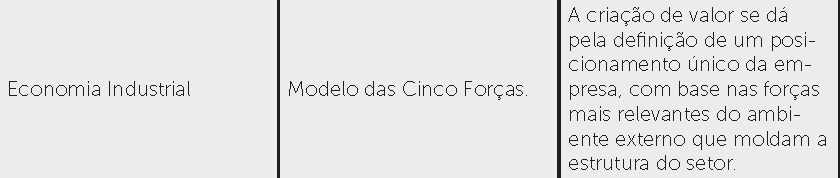 Pinto, p. 14, 2016
Modelo das cinco forças de Porter
	Ameaça de ENTRANTES POTENCIAIS
	Poder de negociação COMPRADORES
	Poder de negociação FORNECEDORES
	Ameaça de bens e serviços SUBSTITUTOS
	Rivalidade entre os CONCORRENTES NA INDÚSTRIA
Unidade 1 | Estratégia empresarial
Prof. Me. Diego Fernandes Emiliano Silva diegofernandes.weebly.com
17
Perspectivas estratégicas
Pinto, p. 14, 2016
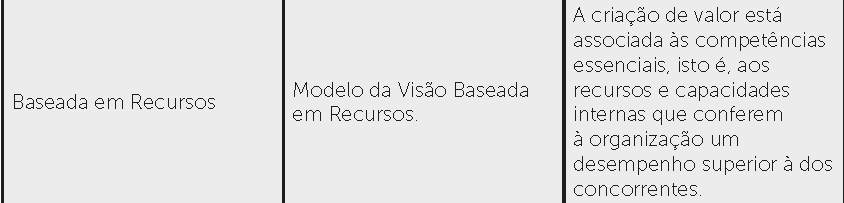 Visão baseada em recursos (resource-based view - RBV)
    Capital físico: tecnologia, equipamentos, localização
    Capital humano: intelectual e relacional
    Capital organizacional:  estrutura, controle, coordenação
Para vantagem competitiva sustentável, recursos devem ter:
    VALOR ; RARIDADE ; DIFÍCIL DE IMITAR ; DIFÍCIL DE SUBSTITUIR
Unidade 1 | Estratégia empresarial
Prof. Me. Diego Fernandes Emiliano Silva diegofernandes.weebly.com
18
Perspectivas estratégicas
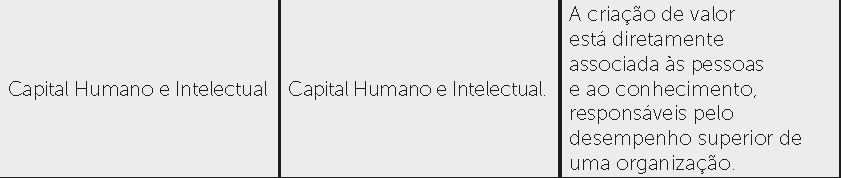 Pinto, p. 14, 2016
Pessoas + Questões intangíveis
Unidade 1 | Estratégia empresarial
Prof. Me. Diego Fernandes Emiliano Silva diegofernandes.weebly.com
19
SEÇÃO 1.2
Níveis de estratégia na organização
Unidade 1 | Estratégia empresarial
Prof. Me. Diego Fernandes Emiliano Silva diegofernandes.weebly.com
20
Estudo de caso (UNILEVER)
Empresa anglo-holandesa

1929: Inicio da atividades no Brasil – Lever

Década 1960: Compra da Gessy, fabricante de sabão em pó, e passa a se chamar Gessy Lever

Década 1970: Compra Doriana e entra no mercado de margarinas

Década 1990: Compra Cica e Kibon

Década 2000: Compra Bestfoods; participação na Hellmann’s e Knor, Maisena, Ades e Arisco
Unidade 1 | Estratégia empresarial
Prof. Me. Diego Fernandes Emiliano Silva diegofernandes.weebly.com
21
Estudo de caso (UNILEVER)
Atualmente: 
2ª maior empresa de alimentos do Brasil
Atua nos segmentos de higiene, limpeza e alimentação
Possui + de 400 marcas

Crescimento baseado na entrada de novos negócios, s do original

Estratégia corporativa: Definição de portfólio de negócios em que eempresa deseja competir
Unidade 1 | Estratégia empresarial
Prof. Me. Diego Fernandes Emiliano Silva diegofernandes.weebly.com
22
Níveis de estratégia
Unidade 1 | Estratégia empresarial
Prof. Me. Diego Fernandes Emiliano Silva diegofernandes.weebly.com
23
Níveis de estratégia
Essencialmente ocorre em 3 níveis

Independente do nível, a formulação de estratégia visa obter vantagem competitiva para a empresa

Vantagem Competitiva: Fazer algo diferente e/ou melhor que seus concorrentes, criando maior valor para consumidores e demais partes interessadas no negócio (stakeholders)
Unidade 1 | Estratégia empresarial
Prof. Me. Diego Fernandes Emiliano Silva diegofernandes.weebly.com
24
Nível corporativo
Exemplos de estratégia (Produção)
Economia de escala:  custo unitário com  de produção. Para isso, empresa essencialmente desenvolve tecnologia ou realiza compras de insumos em larga escala
Economia de escopo:  custo de produção com produção conjunta
Unidade 1 | Estratégia empresarial
Prof. Me. Diego Fernandes Emiliano Silva diegofernandes.weebly.com
25
Nível corporativo
Exemplos de estratégia (Crescimento)
Ampliar atuação empresarial no mesmo negócio: focado em  concentração de mercado, obtendo ganhos com conhecimento, especialização, etc.
Unidade 1 | Estratégia empresarial
Prof. Me. Diego Fernandes Emiliano Silva diegofernandes.weebly.com
26
Nível corporativo
Exemplos de estratégia (Novos negócios)
Integração vertical
A montante (para trás) – com fabricação ou aquisição de unidades que fornecem matéria –prima
A jusante (para frente) – com aquisição de unidades de distribuição

Integração horizontal: comprar empresas que fazer produtos iguais ou parecidos
Unidade 1 | Estratégia empresarial
Prof. Me. Diego Fernandes Emiliano Silva diegofernandes.weebly.com
27
Nível corporativo
Exemplos de estratégia (Novos negócios)
Diversificação: diversificar portfólio de produtos, com desenvolvimento de produtos ou comprando outras marcas e empresas

Fusões: junção do patrimônio de duas ou mais empresas

Joint ventures: Cooperação entre duas ou mais empresas
Unidade 1 | Estratégia empresarial
Prof. Me. Diego Fernandes Emiliano Silva diegofernandes.weebly.com
28
SEÇÃO 1.3
Processo de planejamento estratégico
Unidade 1 | Estratégia empresarial
Prof. Me. Diego Fernandes Emiliano Silva diegofernandes.weebly.com
29
Etapas do planejamento estratégico
Unidade 1 | Estratégia empresarial
Prof. Me. Diego Fernandes Emiliano Silva diegofernandes.weebly.com
30
Matriz BCG
Fonte: https://pt.wikipedia.org/wiki/Matriz_BCG
Unidade 1 | Estratégia empresarial
Prof. Me. Diego Fernandes Emiliano Silva diegofernandes.weebly.com
31
Matriz BCG
Análise gráfica desenvolvida por Bruce Henderson em 1970

Itens
Estrela: Lucro alto, investimento alto para que se alcance bom desempenho de vendas
Vaca leiteira: Lucro alto sem grande necessidade de investimentos. Produtos que se aproveitam de sua qualidade ou reputação junto ao mercado
Ponto de interrogação: Ainda não gera muita receita, mesmo com alto investimento. Costumam se tratar de produtos recém lançados
Abacaxi: Baixa performance de venda e margem de retorno ruim. Produtos nesta categoria devem ser submetidos a análises de viabilidade, e descontinuação deve ser considerada.
Unidade 1 | Estratégia empresarial
Prof. Me. Diego Fernandes Emiliano Silva diegofernandes.weebly.com
32
Matriz Ansoff
Fonte: https://pt.wikipedia.org/wiki/Matriz_de_Ansoff
Unidade 1 | Estratégia empresarial
Prof. Me. Diego Fernandes Emiliano Silva diegofernandes.weebly.com
33
Matriz Ansoff
Penetração de mercado: conquistar clientes (da concorrência)

Desenvolvimento de mercado: desenvolver novos mercados (com produtos existentes)

Desenvolvimento de produtos: criar novos produtos e serviços (ao seu mercado habitual)

Diversificação: Mais arriscado. Empresa comunica porque está entrando em novos mercados com novos produtos (visa ganhar credibilidade)
Unidade 1 | Estratégia empresarial
Prof. Me. Diego Fernandes Emiliano Silva diegofernandes.weebly.com
34
Estratégias genéricas – Michael Porter
Estratégias genéricas
Liderança em custo
Diferenciação
Enfoque
Unidade 1 | Estratégia empresarial
Prof. Me. Diego Fernandes Emiliano Silva diegofernandes.weebly.com
35
Estratégias competitivas – M. Porter
Fonte: https://pt.wikipedia.org/wiki/Cinco_for%C3%A7as_de_Porter
Unidade 1 | Estratégia empresarial
Prof. Me. Diego Fernandes Emiliano Silva diegofernandes.weebly.com
36
Mapa estratégico – exemplo
Fonte: http://www.sabesp.com.br/Calandraweb/CalandraRedirect/?temp=4&proj=investidoresnovo&pub=T&docid=C4859F0185CE6CCE832577A100538290&docidPai=1698C08F24239E5A8325768C00517EF8
Unidade 1 | Estratégia empresarial
Prof. Me. Diego Fernandes Emiliano Silva diegofernandes.weebly.com
37
SEÇÃO 1.4
Diretrizes estratégicas: missão, visão e valores
Unidade 1 | Estratégia empresarial
Prof. Me. Diego Fernandes Emiliano Silva diegofernandes.weebly.com
38
Missão
Razão pela qual a empresa existe

Por meio de declaração, empresa deve apresentar os propósitos que a tornam única e diferente das outras organizações

Definição da missão é essencial, dado que isso ajuda a concentrar esforços no desenvolvimento dos objetivos organizacionais

Cada empresa possui a sua missão, entretanto alguns traços comuns são observados:
Definição da atuação da empresa
Forma como ela atua no mercado
Clientes que empresa deseja alcançar
Unidade 1 | Estratégia empresarial
Prof. Me. Diego Fernandes Emiliano Silva diegofernandes.weebly.com
39
Visão
Associada à imagem pela qual a organização quer ser reconhecida no futuro

Deve ser compartilhada com todos os colaboradores

Para isso, pode ser descrita por meio de uma declaração de visão, que expressa uma situação futura que a organização pretende alcançar
Unidade 1 | Estratégia empresarial
Prof. Me. Diego Fernandes Emiliano Silva diegofernandes.weebly.com
40
Valores
Crenças e atitudes que norteiam o padrão de comportamento da organização

Os valores como um todo, personalizam a empresa

São fundamentais para que a missão e a visão sejam alcançadas com mais facilidade
Unidade 1 | Estratégia empresarial
Prof. Me. Diego Fernandes Emiliano Silva diegofernandes.weebly.com
41
Missão, visão e valores
Unidade 1 | Estratégia empresarial
Prof. Me. Diego Fernandes Emiliano Silva diegofernandes.weebly.com
42
Missão visão e valores
Proporcionam a base para a organização formular:
Suas estratégias
Definir as diretrizes organizacionais
Objetivos & Metas
OBJETIVO: Descrição daquilo que se pretende alcançar
META: Definição do objetivo em termos quantitativos
Unidade 1 | Estratégia empresarial
Prof. Me. Diego Fernandes Emiliano Silva diegofernandes.weebly.com
43
Áreas-chave
Para objetivos, devemos considerar:
Posicionamento no mercado
Inovação
Produtividade
Níveis de recursos
Lucratividade
Desempenho e desenvolvimento do gestor
Desempenho e atitudes dos funcionários
Responsabilidade social
Unidade 1 | Estratégia empresarial
Prof. Me. Diego Fernandes Emiliano Silva diegofernandes.weebly.com
44